Classifying Stars with Spectra
Light, Stars, and Blackbody Radiation
Essential Question
How are star spectra used to help us find stars that are more likely to harbor planets with life?
Lesson Objectives
We will: 
Develop a classification system for 14 real star spectra.
Understand links between the temperature of a star and light emission and absorption events in that star.
Learn about the OBAFGKM classification system and its use in the search for stars that are more likely to support planets with life.
Are There Other Planets With Life?
What physical characteristics make stars more likely to harbor an orbiting planet with complex life on it?
How do we look for these stars?
Planet With Life
Distant Star
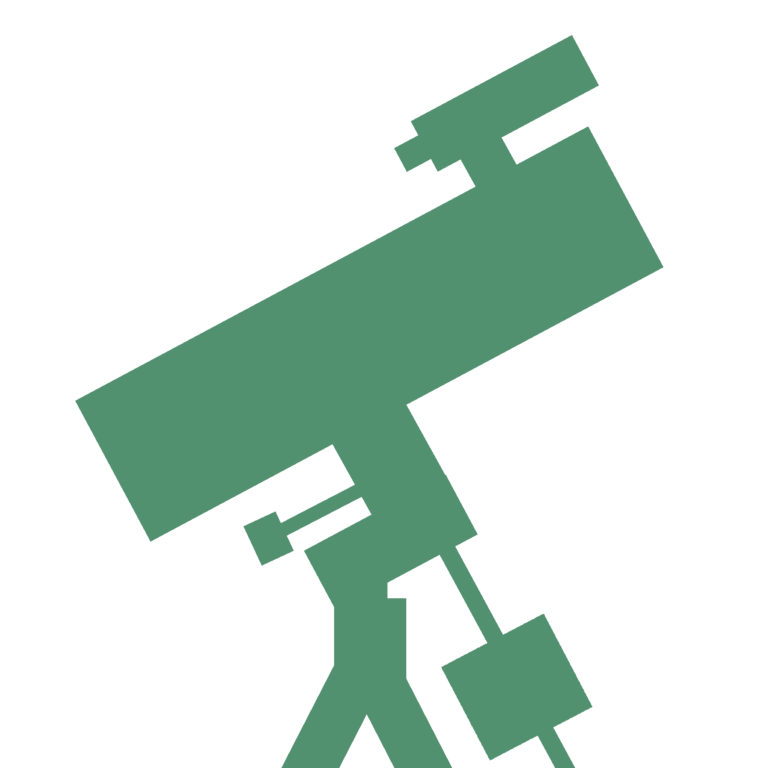 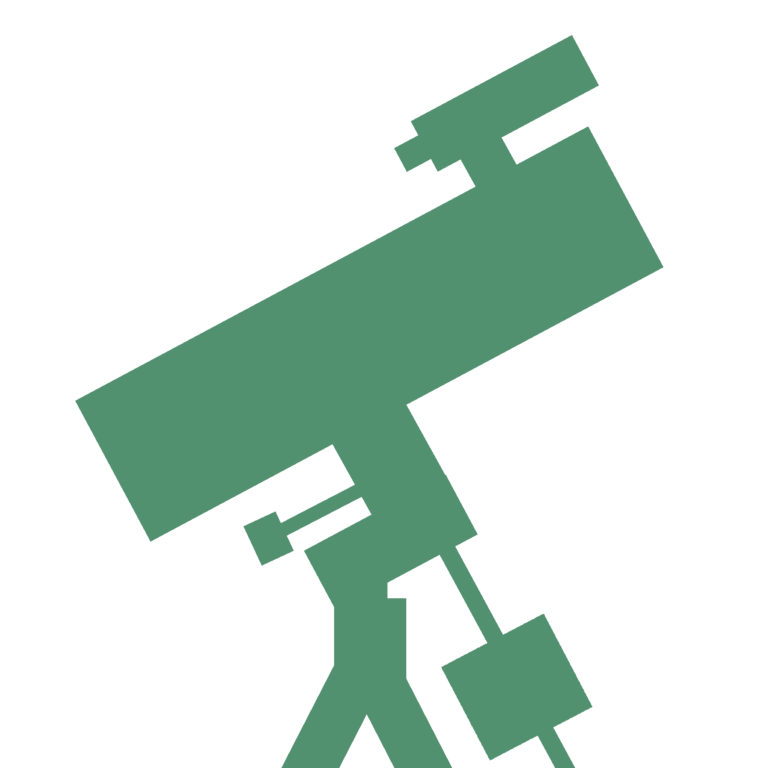 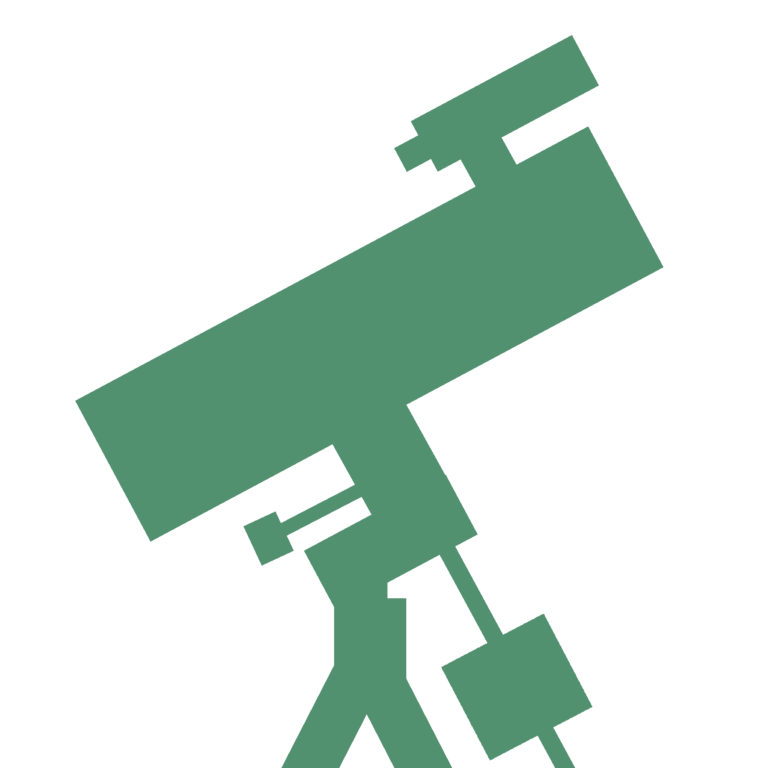 [Speaker Notes: Image source: [Jupiter95]. (December 2011). File: Logo telescope green. Wikimedia Commons. https://commons.wikimedia.org/wiki/File:Logo_telescope_green).png]
Star Spectra Teach Us About Stars
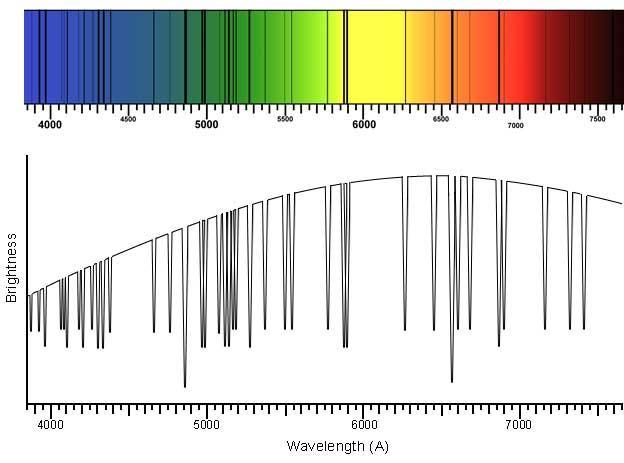 The rainbow spectrum is missing colors (represented by black lines)—these are spectral absorption lines
Absorption
 by Elements at Surface
Emission in the Center
[Speaker Notes: Image source: Investigating Astronomy. (n.a.). Solar spectrum. TERC. https://ia.terc.edu/spectral_solar_spectrum.html]
Goal: Classify Star Spectra Into Groups
Find similar spectra:
Report groups in this table:
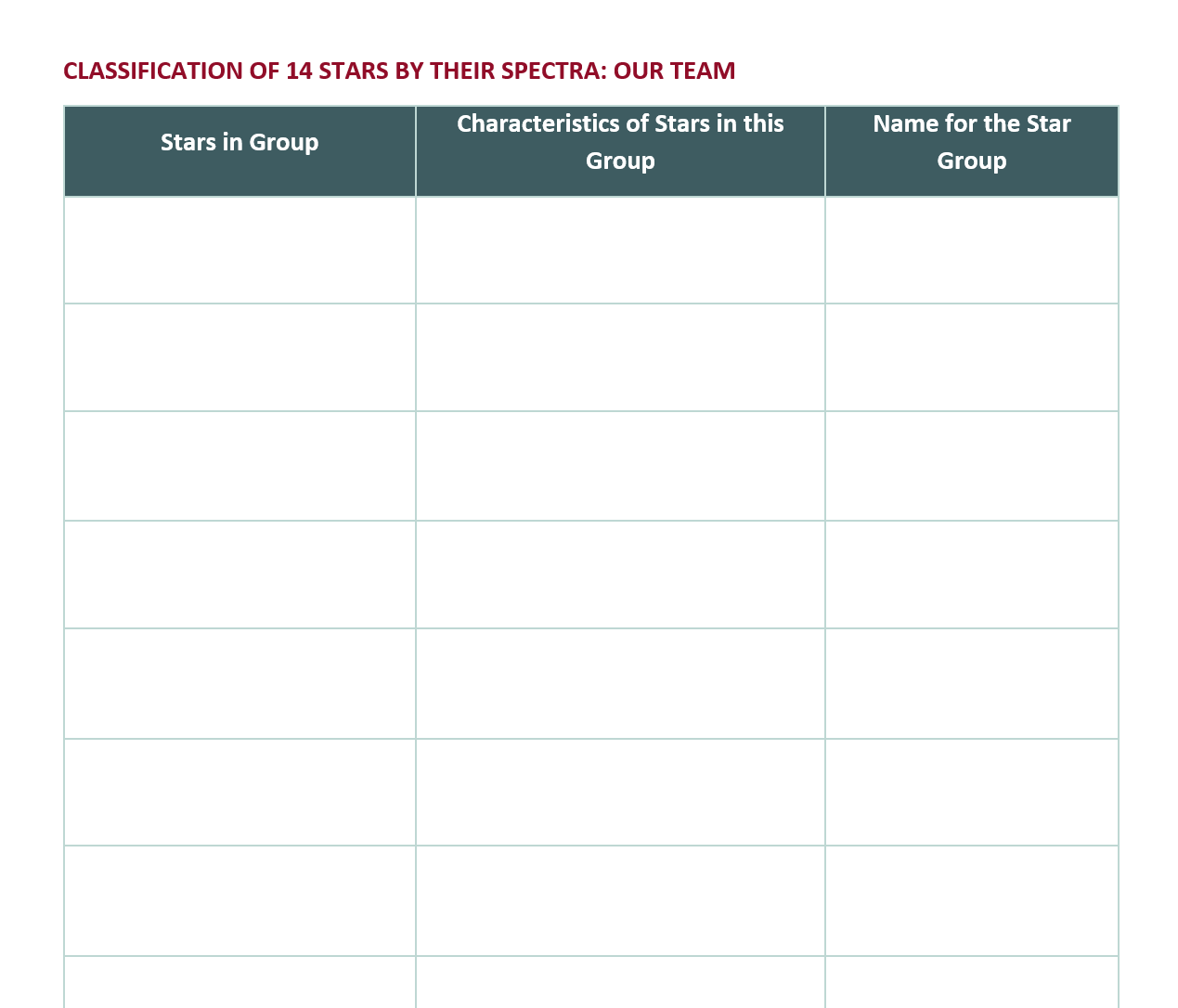 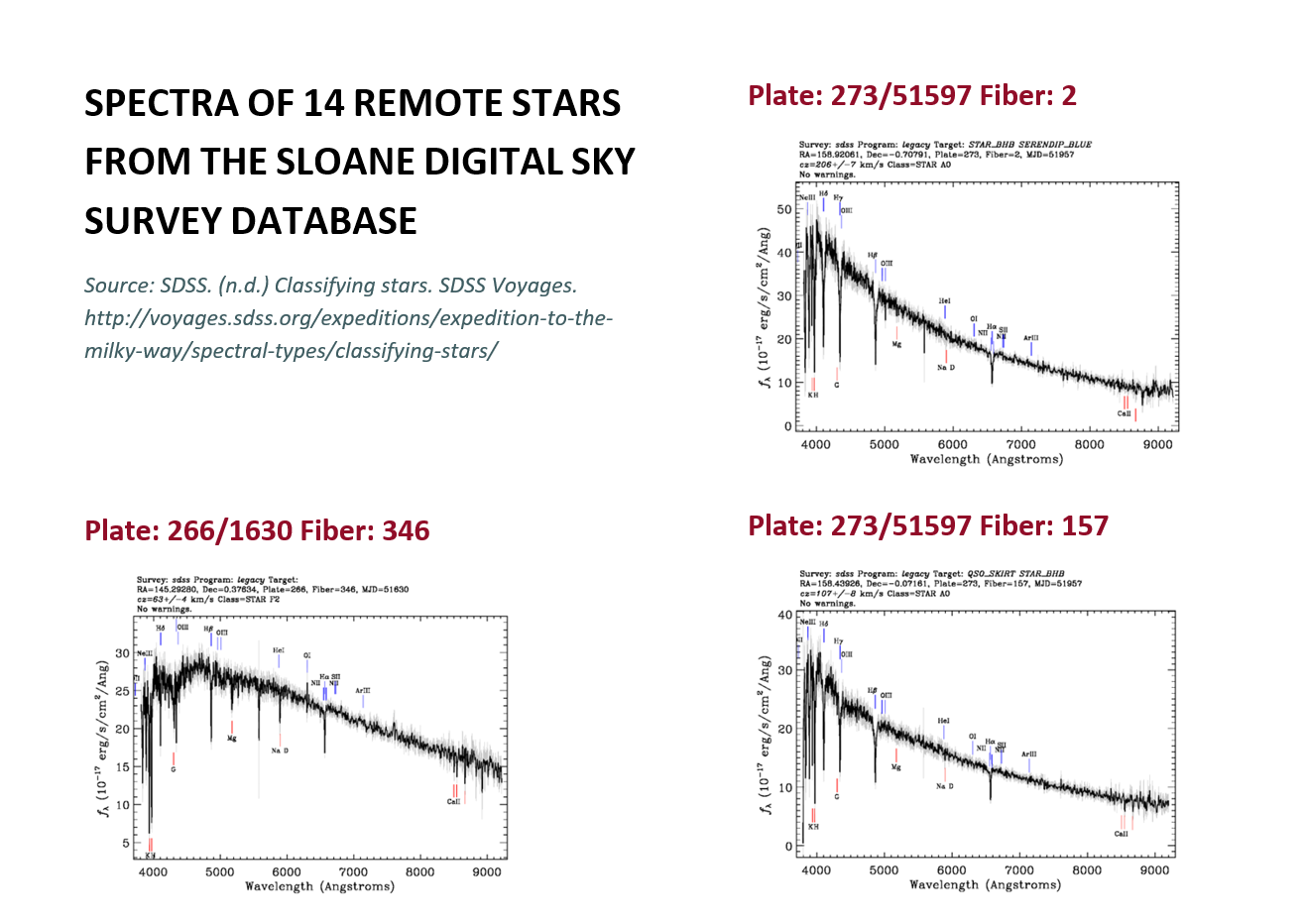 Accessing the SDSS Database
The database: http://voyages.sdss.org/expeditions/expedition-to-the-milky-way/spectral-types/classifying-stars/
Open the SDSS page and scroll down to find this table.
Click on a blue “fiber” number (circled) to select a star.
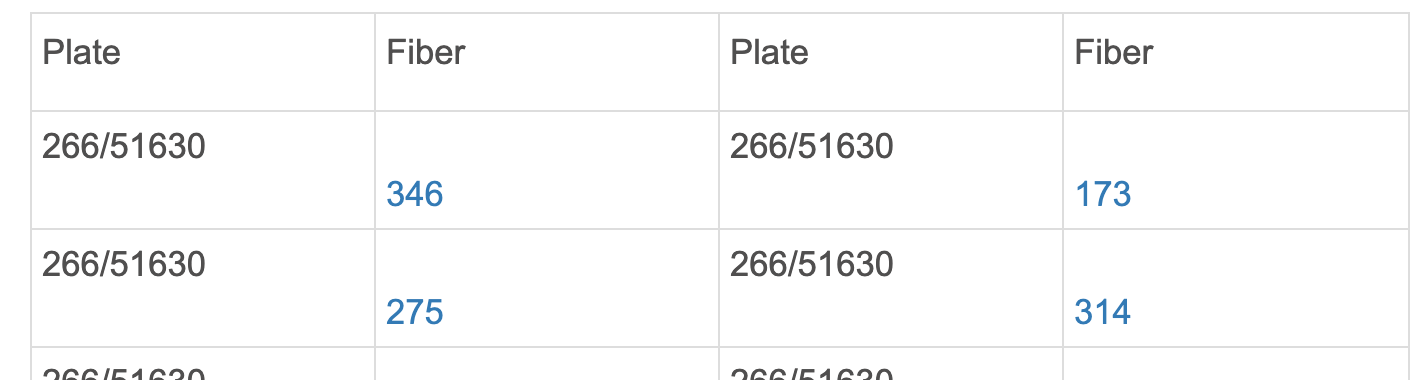 SDSS Star Page
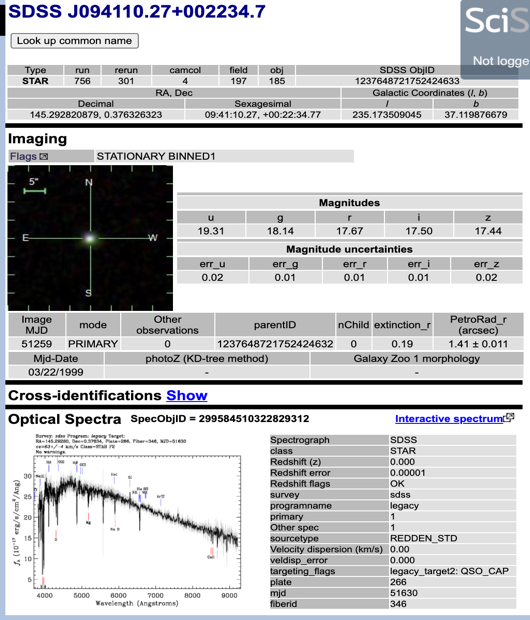 Notice the star spectrum (circled) on each “fiber” page.
Click on the spectrum to see a larger image.
[Speaker Notes: Source: SRSS. (n.d.). SDSS J094110.27+002234.7. SDSS Voyages. http://skyserver.sdss.org/dr16/en/tools/explore/Summary.aspx?plate=266&mjd=51630&fiber=346]
Goal of Part B
Your team will now work with another team
Compare classification schemes.
Create a “consensus” classification that works for both groups.
Create a diagram to summarize the consensus classification.
Work through discussion questions. Take notes.
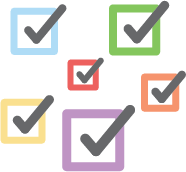 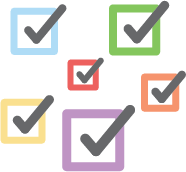 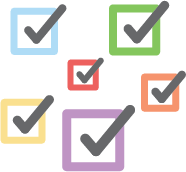 Use the Harvard-Based OBAFGKM System
Table A1: Elements create key absorption spectral lines.
Table A2: Absorption lines dictate star type.
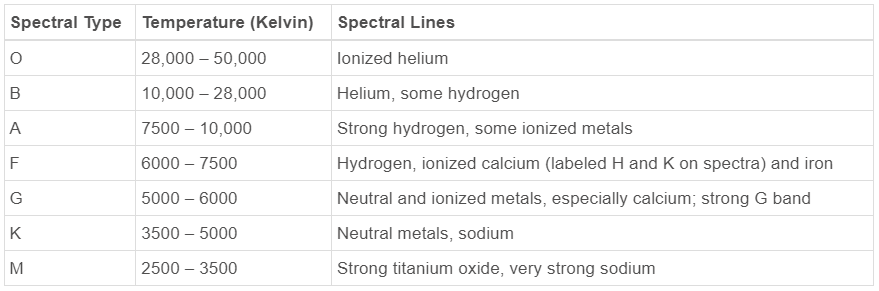 [Speaker Notes: Source: SDSS. (n.d.) Absorption and emission lines. SDSS Voyages. http://voyages.sdss.org/expeditions/expedition-to-the-milky-way/spectral-types/absorption-and-emission-lines/]
Goals for Explain Questions
Learn the classification system by studying the Earth’s Sun.
Use the system to classify the star spectrum in Figure A3.
Study Figures B1–B4 to see how star spectra predict star temperature.
Figure A3. Spectrum of a star (not the Sun)
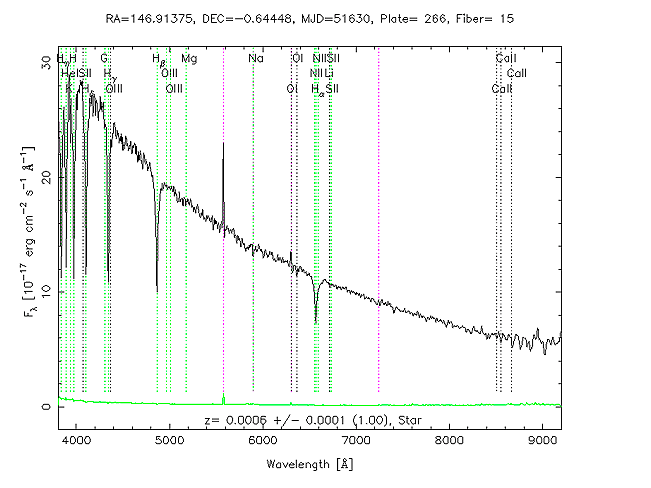 [Speaker Notes: Source: SDSS. (n.d.) Absorption and emission lines. SDSS Voyages. http://voyages.sdss.org/expeditions/expedition-to-the-milky-way/spectral-types/absorption-and-emission-lines/]
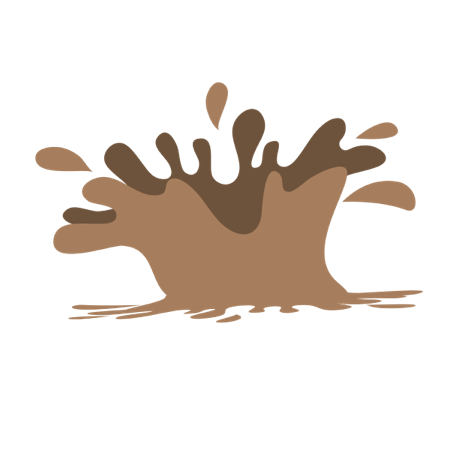 Muddiest Point
What was the most confusing thing you want to be explained and discussed with the class?
Describe the Muddiest Point of your learning. Include your name.
Your name will not be used even if your point is shared with the class.
Properties of Our G-type Sun (Qs A1–A5)
Which elements absorb light in our G-type Sun?
Calcium?
Helium?
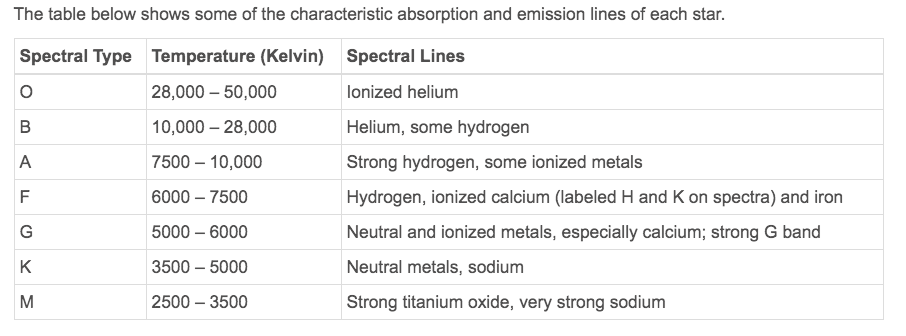 [Speaker Notes: Source: SDSS. (n.d.) Absorption and emission lines. SDSS Voyages. http://voyages.sdss.org/expeditions/expedition-to-the-milky-way/spectral-types/absorption-and-emission-lines/]
What Type of Star Is This? (Qs A6–A11)
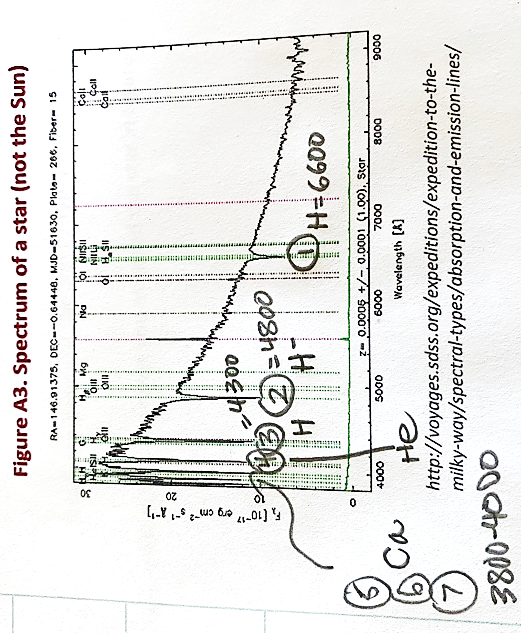 What elements make these absorption lines? (Use Table A1.)
6600, 4800, 4300
3800-4100
Based on the elements found, what type of star is it? (Use table A2.)
How sure are you?
Use the Harvard-Based OBAFGKM System
Table A1: Elements create key absorption spectral lines.
Table A2: Absorption lines dictate star type.
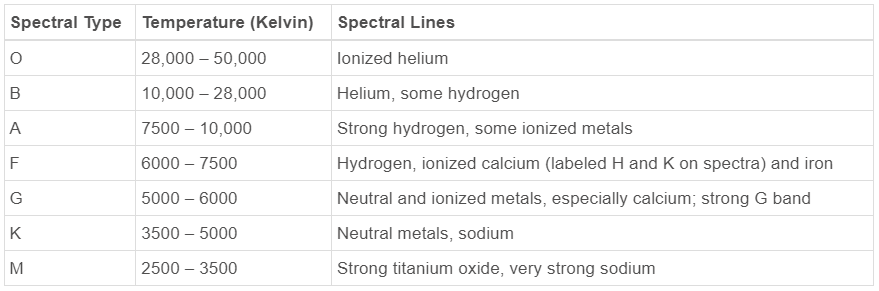 [Speaker Notes: Source: SDSS. (n.d.) Absorption and emission lines. SDSS Voyages. http://voyages.sdss.org/expeditions/expedition-to-the-milky-way/spectral-types/absorption-and-emission-lines/]
How Confident Is Our Star Type Assignment?
Class vote
How Do Atoms Absorb Light?
Rings = Energy Levels; Dots = Electrons
Step 1 = Light Absorbed
Step 2 = Energy Released = Heat or Emitted Light
Overall energy is conserved.
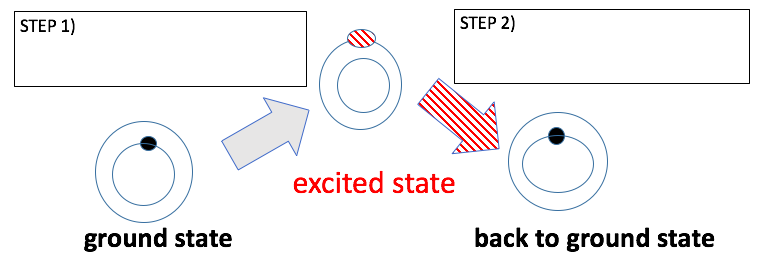 Temperature Effects on Excitation
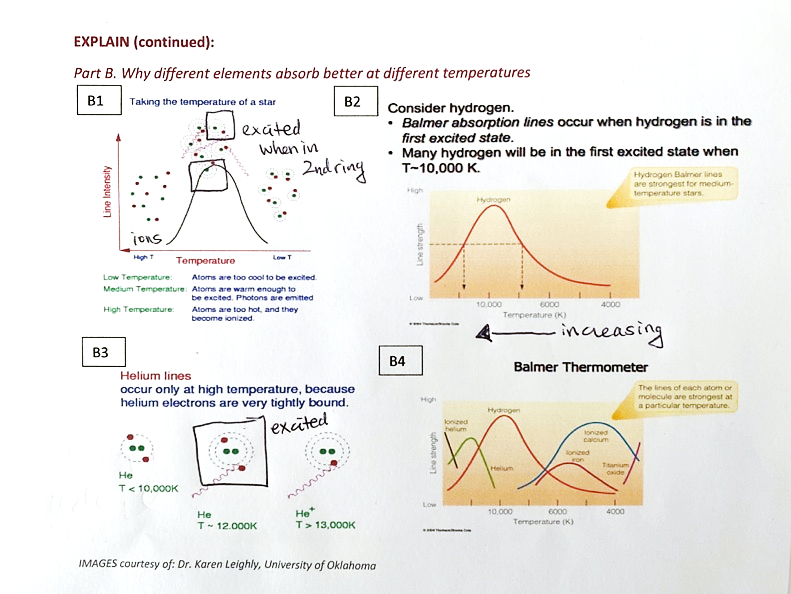 Squares are drawn around excited electrons.
In Figures B2 and B4, temperatures decrease left to right.
Helium ≠ hydrogen
How Different Colors Are Absorbed
Bohr Model
Different color = different energy
Red = less energy = level 2 to 3
Green = more energy = level 2 to 4 
Electrons must be excited to level 2 before absorbing “visible light” wavelengths.
Only specific jumps exist.
So specific colors excite the electron to higher levels.
2
2
Helium vs. Hydrogen
Hydrogen: larger atom=  easier to excite electron
Helium: smaller atom = harder to excite electron
Lower temp
+1
Higher temp
+2
Blackbody Equation for Star Temperatures
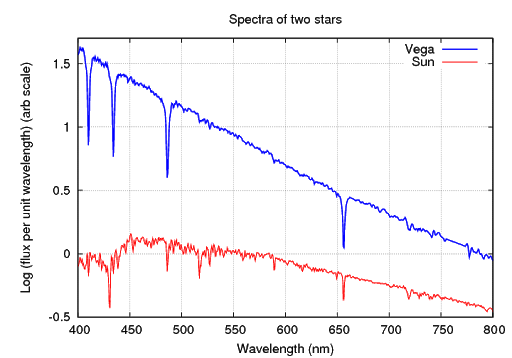 SUN
[Speaker Notes: Source: Richmond, M. (n.d.). Emission and Absorption Lines. Rochester Institute of Technology. http://spiff.rit.edu/classes/phys301/lectures/spec_lines/spec_lines.html]
Example of Blackbody Equation with the Sun
T = ?
         = 5,100 Angstroms
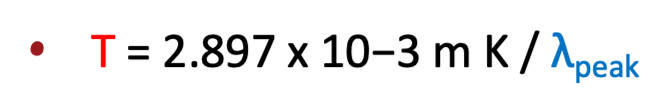 1) Convert Angstroms to meters.
2) Use with the equation to find the temperature.
So, What Kind of OBAFGKM Stars Support Life?4-2-1 Strategy to Find the Main Points
Read the article.
On your own, identify and write down the four most important ideas from the reading.
In pairs, share your ideas, and decide on the two most important ideas from the reading.
In groups of four, share your ideas. Decide on the most important idea from the reading.
On your own, write for 3–5 minutes about what you learned in this activity and from this article.
Cognitive Comics
Draw and write captions for a Cognitive Comic that expresses your understanding of the main point of this reading. Your comic should attempt to explain the reading to someone who isn’t familiar with classifying stars.
Think about the content. Use as much art as you want to help you convey that content.